いるカフェで語ろう♬
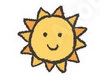 子育支援だより　いるかの輪
２０２４年

11月号
いるか保育園
大村市西大村本町３６４
TEL:0957-52-4444
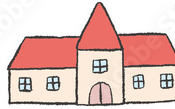 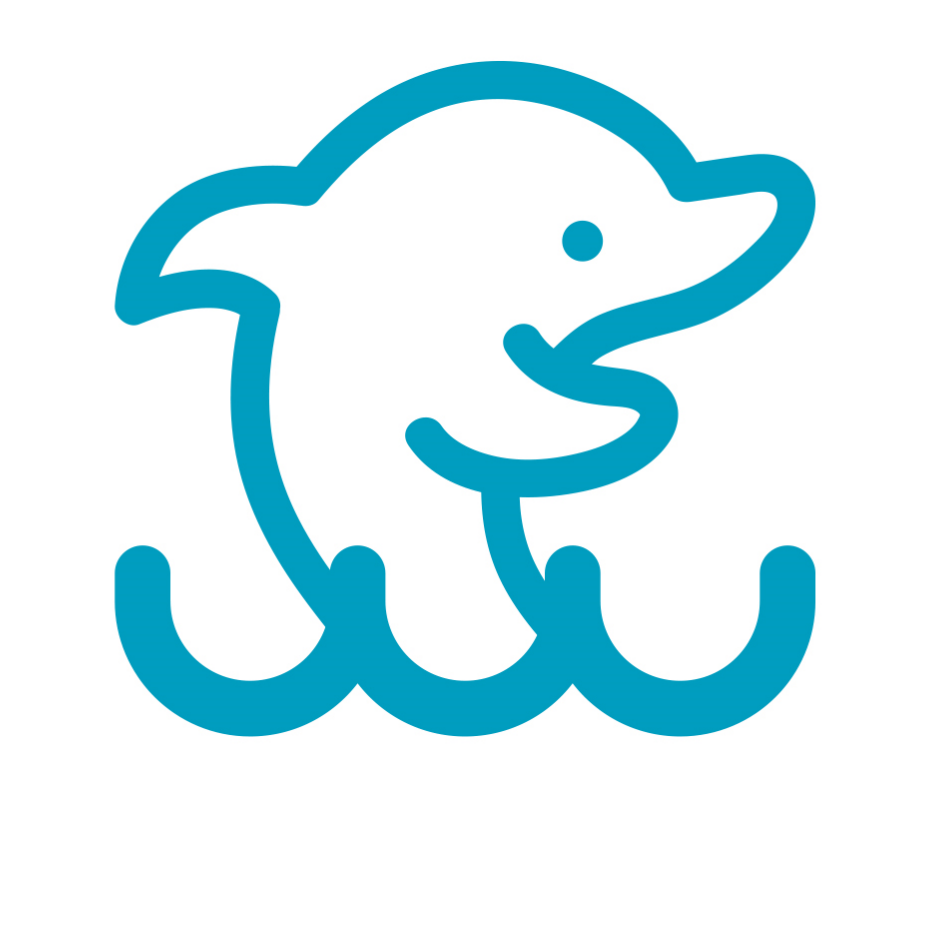 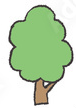 ご家庭で育児をがんばっているお母さんお父さん、いるか保育園に来て、育児の悩みを話したり、親子で制作を楽しんだり、体を動かしていつもと違う時間を過ごしてリフレッシュしてみませんか？お気軽にお越しください。
＜11月の活動＞
♢目的♢
  ・ご家庭で育児をされている方を対象に、こども達へ
　　遊びの場や仲間づくりの場を提供します。
  ・子育ての相談なども行いながら、保護者の気持ちに
　　寄り添い、子育てが楽しくなるように、情報を発信
　　していきます。
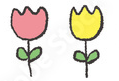 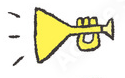 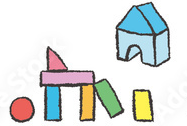 ♢対象年齢♢
　０～２才児
　※上に兄弟児がおられる場合はご相談ください。
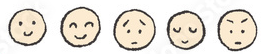 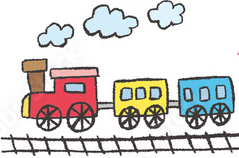 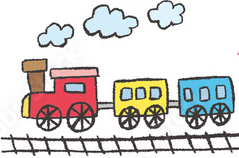 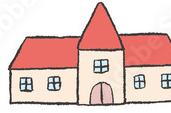 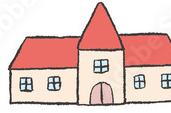 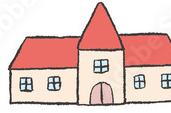 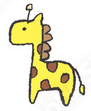 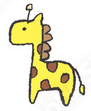 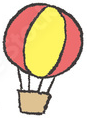 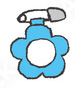 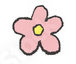 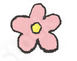 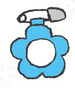 ◇開催日と時間◇
   火曜日　10：00～11：30
   ※活動内容により、時間は変わります
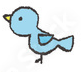 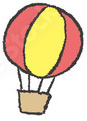 ♢活動内容♢
　
　5日（火）   砂場や園庭で遊ぼう♪🌞🍁
　　　　　　  裸足や手で砂に触れて
　　　　　　  感触を楽しもう👣👋
　　　　　　※雨天時は室内遊びに変更します

19日（火）　12月のカレンダーを作ろう♪
　　　　　　　クリスマスグッズで
　　　　　　　楽しみいっぱいのカレンダーにしよう😊🎅🎁
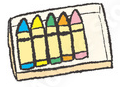 ◇その他◇

♦参加数　：親子5組までとします。
♦予約方法：前月の25日より、月～金 10:00～12:00の間に電話で受け付け
　　　　　　ます。「子育て支援の予約」とお伝え下さい。
                  キャンセルは当日9:00までにご連絡ください。
♦持ち物　：普段のおでかけグッズをご準備ください。
♦参加料　：無料ですが、活動により材料費等を徴収させていただく場合が
　　　　　　あります。
♦駐車場　：「いるか保育園」園舎横駐車場をご利用ください。
♦その他　：体温が３７.５℃以上の場合はご利用できません。
　　　　マスクの着用については、ご家庭の判断とします。
　　　　状況により日程、活動内容が変更となる場合があります。
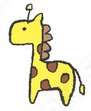